100 - летию начала  Первой  мировой  войныпосвящается«Забытая война»
Первая мировая война
1914 – 1918 г.г.
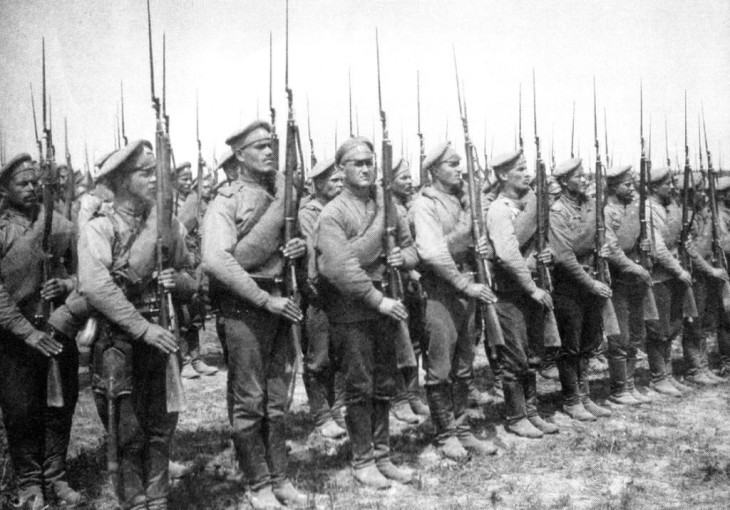 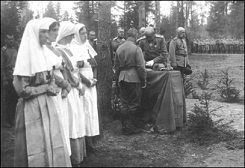 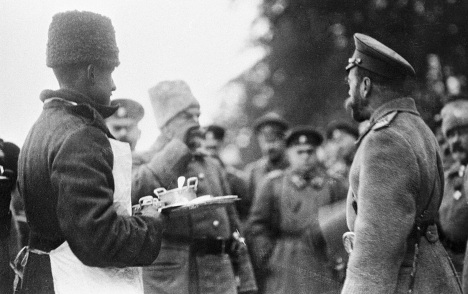 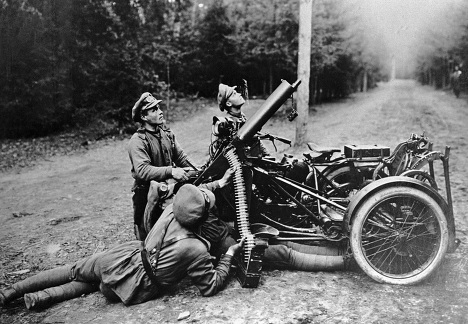 Цифры и факты
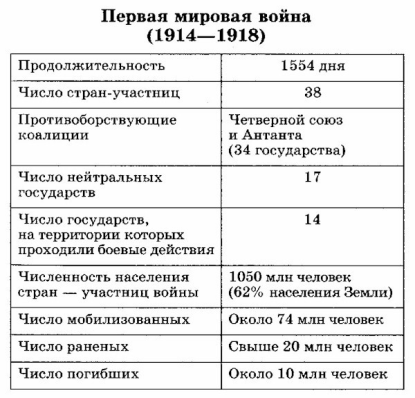 Потери России в войне:Погибли: 2 миллионаРанены, контужены, изувечены: 4 миллиона человек
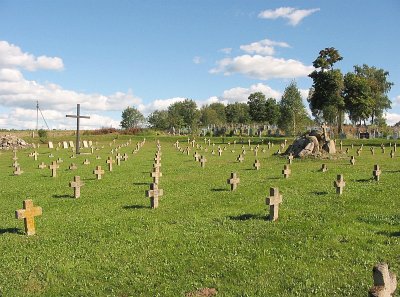 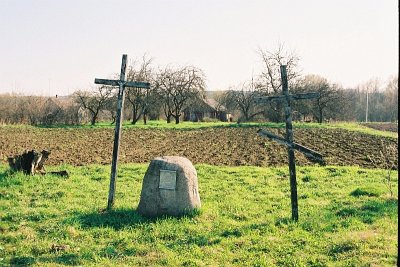 Концептуальные положения об участии России в  I-й Мировой войне
Истоки Первой Мировой войны
Цели и ответственность России
Ход военных действий
Российское общество в годы войны
Революции 1917 года
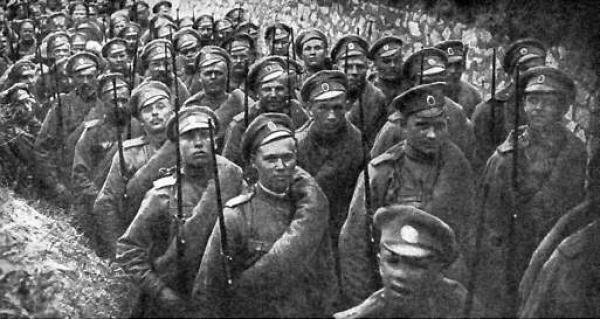 Мы уходим на Запад, туда, где закатное солнце
  Наши судьбы едины с судьбой необъятной страны.
 Мы вернёмся домой (если только, конечно, вернёмся),
 Если только вернёмся мы с этой проклятой войны...
Наши полководцы и герои
Император Николай II
Верховный Главнокомандующий
23.08.1915 - 2.03.1917
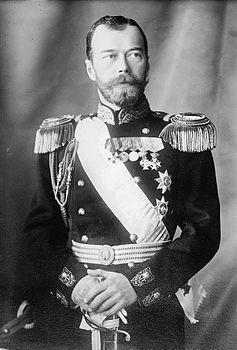 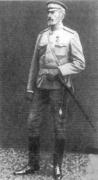 Великий князь, внук императора Николая 1. С началом войны указом 20.7.1914 назначен Верховным главнокомандующим. При Н. создана Ставка и штаб. 23.8.1915 император Николай II принял на себя званием Верховного главнокомандующего, а Н. получил назначение Наместником на Кавказе, главнокомандующим Кавказской армией и войсковым наказным атаманом Кавказских казачьих войск.
Николай Николаевич
 (младший)
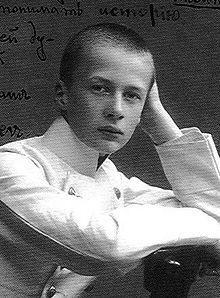 Князь Олег Константинович Романов
Единственный представитель Царского Дома, погибший на полях Первой мировой войны.
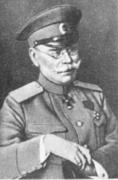 Алексеев Михаил Васильевич
С началом первой мировой войны Алексеев - начальник штаба Юго-Западного фронта. В 1914 стал генералом от инфантерии, в марте 1915 - главнокомандующим армиями Северо-Западного фронта. В августе 1915 Алексеев назначен начальником штаба Верховного главнокомандующего и стал фактическим руководителем всей русской армии.
Брусилов Алексей Алексеевич
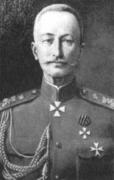 С начала первой мировой войны командовал 8-й армией.. 
В 1916 был назначен главнокомандующим Юго-Западным фронтом, что позволило ему действовать сравнительно независимо. Местом главного удара Брусилов наметил Луцк. 22 мая 1916 благодаря тщательной подготовке сравнительно небольшими силами был осуществлен прорыв обороны австро-германских войск (впоследствии названный Брусиловский прорыв), ставший одной из крупнейших операций на рус.-герм. фронте, нанесший громадные потери неприятелю (до 1,5 млн. убитых, раненых и пленных) и заставивший немцев перебросить с Западного фронта на восток 17 дивизий. Но этот блестящий маневр не получил стратегического развития.
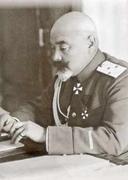 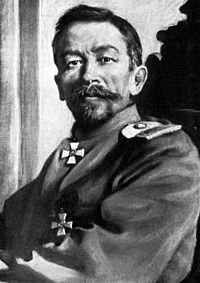 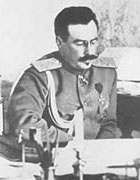 Деникин
 Антон Иванович
Лавр Гео́ргиевич
 Корни́лов
Духонин Николай Николаевич
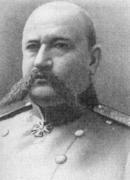 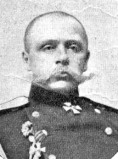 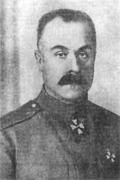 Ренненкампф
 Павел Карлович
Юденич Николай Николаевич
Каледин Алексей Максимович
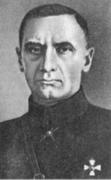 Колчак Александр Васильевич
В 1912 перешел на Балтийский флот. С началом первой мировой войны Колчак практически руководил боевыми действиями флота на Балтике, успешно блокировав действия германского флота. 
 В 1916 был назначен командующим Черноморским флотом и произведен в вице-адмиралы.
Узнав о Февральской революции, расценил ее как возможность довести войну до победного конца, считая это "самым главным и самым важным делом, стоящим выше всего, - и образа правления, и политических соображений".
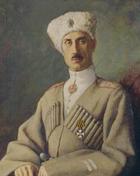 Врангель Петр Николаевич, барон 1878-1928.
 Генерал Врангель был далеким потомком датских Врангелей, в XVII - XVIII вв. переселившихся в разные страны Европы и в Россию. В роду Врангелей насчитывалось 7 фельдмаршалов, более 30 генералов, 7 адмиралов, в том числе в России эту фамилию в разное время носили 18 генералов и два адмирала.
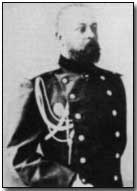 Самсонов Александр Васильевич 1859-1914.
 Трагическая судьба генерала Самсонова, командующего 2-й армией, - одна из самых драматических страниц первой мировой войны. Выполняя воинский долг со своей армией, обреченной на жестокое поражение, он предпочел покончить с собой. Его сподвижник полковник А.Крымов писал об Александре Васильевиче: "Он был благородный человек, каких мало. Чисто русский, отечестволюбивый офицер... Александр Васильевич роковым выстрелом взял на себя мужество отвечать за всех. Отечество и высшее руководство остались незапятнанными..."
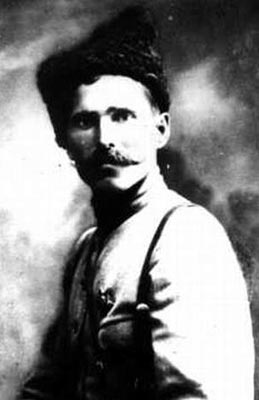 Василий Иванович Чапаев
В 1914 был призван на военную службу. Окончив учебную команду, Чапаев дослужился до унтер-офицерского чина. За проявленную отвагу в сражениях первой мировой войны был награжден тремя Георгиевскими крестами и Георгиевской медалью
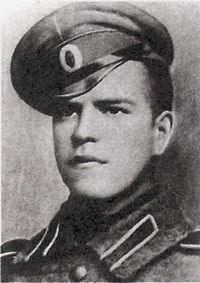 Жуков Георгий Константинович
В армии с 1915 года. Участвовал в Первой мировой войне, младший унтер-офицер в кавалерии. В боях был тяжело контужен и награжден 2 Георгиевскими крестами.
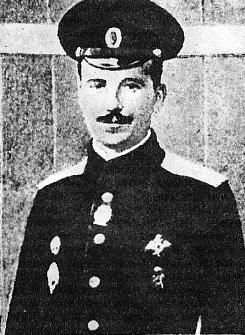 Пётр Николаевич Нестеров 
Дата 26 Августа 1914 года навсегда вошла в историю русской и мировой военной авиации. Именно в этот день в небе Галиции впервые выдающийся русский лётчик, основоположник фигурного пилотажа штабс - капитан Пётр Николаевич Нестеров на своём "Моране" настиг в воздухе и таранил австрийский "Альбатрос". Это был последний полёт героя.
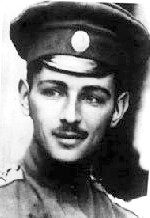 Константин Константинович Арцеулов 
Один из первых русских лётчиков, носил титул «победителя штопора». В годы Первой Мировой войны он воевал в составе вначале 18-го корпусного, а затем 8-го истребительного авиаотряда, одержал 18 воздушных побед в более чем 200 вылетах.
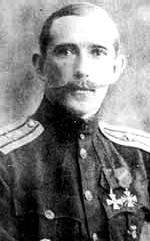 Александр Александрович Козаков
19 Марта 1915 года в одном из первых своих боевых вылетов лётчик 19-го авиаотряда 5-й армии штаб - ротмистр Александр Козаков повторил подвиг Петра Нестерова таранив немецкий "Альбатрос". Всего сбил 17 немецких самолетов.
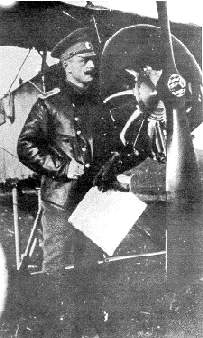 Вячеслав Матвеевич Ткачёв
В декабре 1914 года на Юго - Западном фронте командир авиационного отряда подъесаул В. Ткачёв, впоследствии сыгравший видную роль в становлении отечественной истребительной авиации, выстрелами из личного пистолета первым среди русских пилотов сбил в воздушном поединке немецкий аэроплан "Альбатрос".
Евгра́ф Никола́евич Кру́тень 
Российский военный летчик, капитан российской армии в 1-ю Мировую войну, ас истребительной авиации. Военный теоретик, основоположник тактики истребительной авиации. Военный писатель  и публицист.
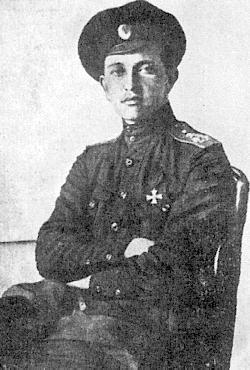 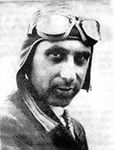 Прокофьев-Северский Александр Николаевич (1894–1974)
Русский авиатор, один из первых морских летчиков.
 Его называли Маресьевым времён Первой мировой.
Первый русский герой Первой мировой войны
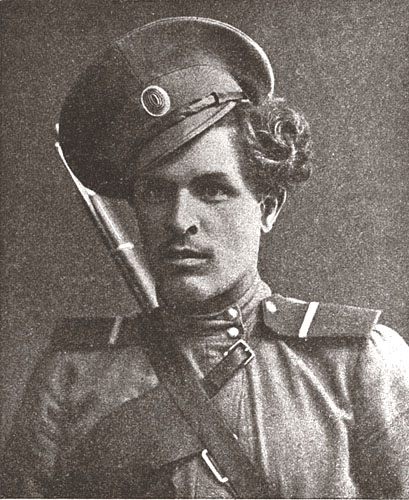 Первый Георгиевский кавалер в годы войны - донской казак Козьма Фирсович  Крючков.
В 1911 году Козьма Крючков был призван на действительную военную службу в 3-й Донской казачий полк имени Ермака Тимофеева. К началу войны у Крючкова шёл уже четвёртый год службы, он носил звание приказного и считался одним из опытнейших солдат своего полка.
Отличился приказной Крючков в первые дни войны на границе с Восточной Пруссией ещё до того, как русские армии начали наступление, обернувшееся для них катастрофой. Полк, в котором служил бравый казак, был расквартирован в польском городке Кальвария. 30 июля 1914-го года сторожевой дозор, состоящий из четырех казаков во главе с Крючковым, при подъеме на горку налетел на отряд немецких кавалеристов числом в двадцать семь человек. Встреча оказалась неожиданной для обеих групп. Немцы растерялись, но, понявши, что казаков всего четверо, бросились на них в атаку. Несмотря на почти семикратное превосходство, Козьма Фирсович и его товарищи – Василий Астахов, Иван Щегольков, Михаил Иванкин – решили принять бой. 
В результате были убиты от 22 до 24 немцев, трое спаслись бегством. Все четверо казаков были ранены, сам Крючков получил 16 ран, но все они не представляли угрозы для жизни.
Командующий 1-й армией Северо-Западного фронта генерал Павел Карлович фон Ренненкампф лично прибыл в госпиталь и вручил Крючкову Георгиевский крест 4-й степени. Козьма Крючков стал первым, кто был удостоен подобной награды во время Первой мировой войны.
В начале 1915 года за свою храбрость и неустрашимость он имел все четыре степени солдатского Георгия - "полный бант".
Памятники героям Первой мировой войны:
Памятник героям Первой мировой войны (Пушкин) — памятник русским воинам, погибшим в годы Первой мировой войны, установлен к 90-летию окончания войны недалеко от Казанского кладбища города Пушкина (Царского Села).
Памятник героям Первой мировой войны (Калининград) — памятник, открытый 30 мая 2014 года в Калининграде.  
Памятник героям Первой мировой войны (Санкт-Петербург) — памятник русским воинам Первой мировой войны, установлен у Витебского вокзала и открыт 1 августа 2014 года.
 Памятник героям Первой мировой войны (Москва) — мемориал, который установлен в Москве на Поклонной горе и открыт 1 августа 2014 года в честь столетия Первой мировой войны.
Памятник героям Первой мировой войны (Липецк) — памятник, открытый 8 августа 2014 года в Липецке.
Памятник героям Первой мировой войны (Псков) — памятник, открытый 22 августа 2014 года в Пскове.
В Москве открыли памятник сестрам милосердия Первой мировой войны
В день памяти небесного покровителя русского воинства и Москвы - святого Георгия Победоносца  8 мая 2014 г., на мемориальном военном Братском кладбище, состоялось открытие памятной надгробной плиты сестрам милосердия Ольге Шишмаревой и Вере Семеновой, погибшим во время Первой мировой войны. 
Самое крупное в Европе, Братское кладбище было основано в 1915 году, когда в московских госпиталях умирало много раненых фронтовиков. Всего на его территории погребено 17,5 тысячи российских воинов.
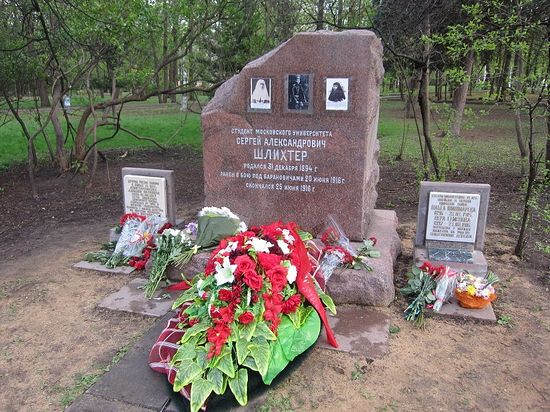 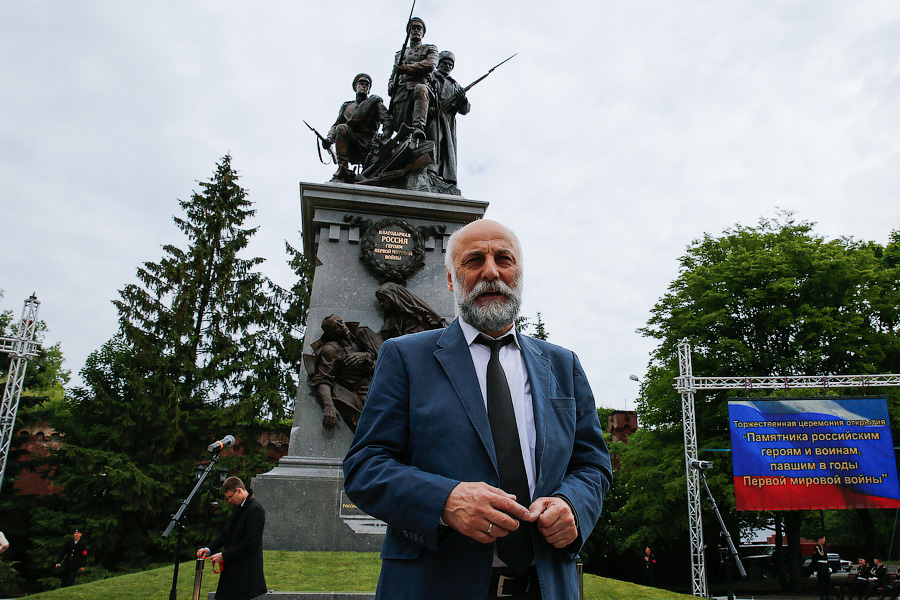 Первый в России: на Гвардейском проспекте Калининграда 30 мая 2014 г. открыли памятник героям Первой мировой войны. (Автор монумента Салават Щербаков)
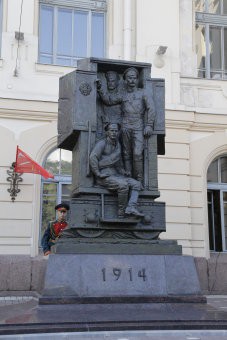 1 августа 2014 г. в Петербурге у Витебского вокзала открылся памятник воинам Первой мировой войны. 
Памятник представляет собой бронзовый крест, стилизованный под вагон, в котором солдаты отправлялись на фронт. Место размещения выбрано не случайно: в годы Первой мировой войны с Витебского вокзала на фронт уходили воинские эшелоны.
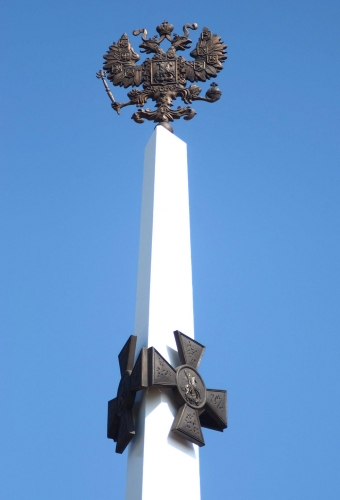 Памятник героям Первой мировой войны открыли в Липецке 08.08.2014
17-метровую белую стелу в виде штыка весом 7,5 тонны венчает исторический герб России — двуглавый орел, ниже на гранях закреплены георгиевские кресты. Авторами композиции являются народный художник России Александр Рукавишников и архитектор Михаил Корси.
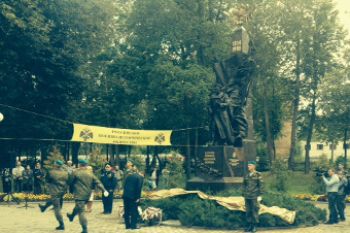 В Пскове в год столетия с начала Первой мировой войны 22 августа 2014 г. торжественно открыт памятник ее героям
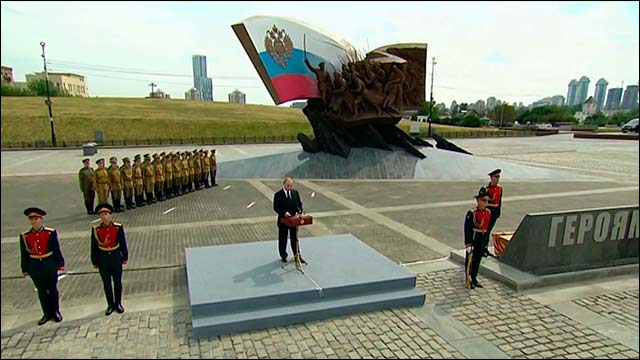 1 августа 2014 г. в Москве на Поклонной горе был открыт Мемориал  в честь героев Первой мировой войны. В открытии памятника принял участие Президент России В.В.Путин
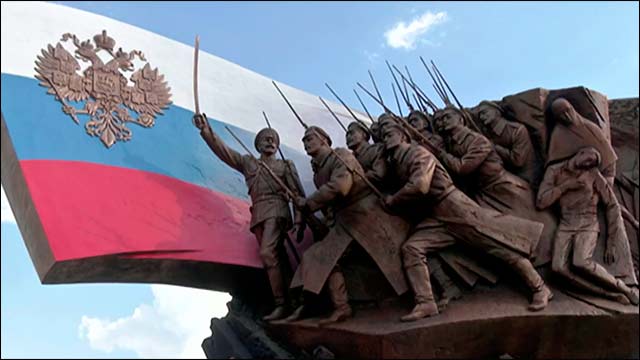 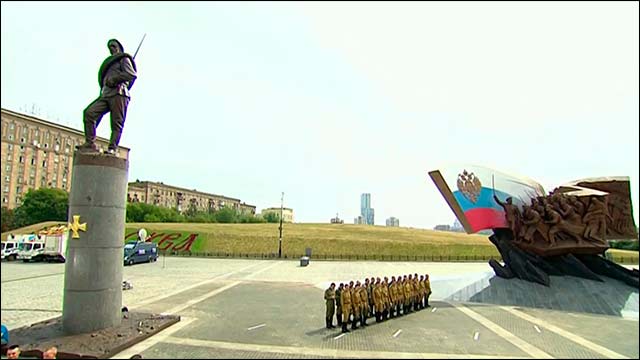 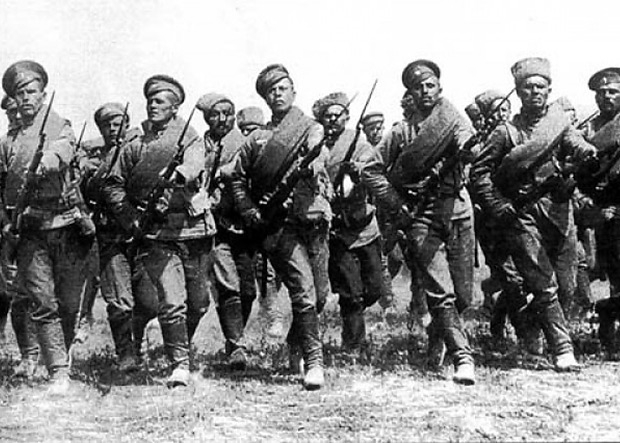 Спасибо
 за 
внимание
!